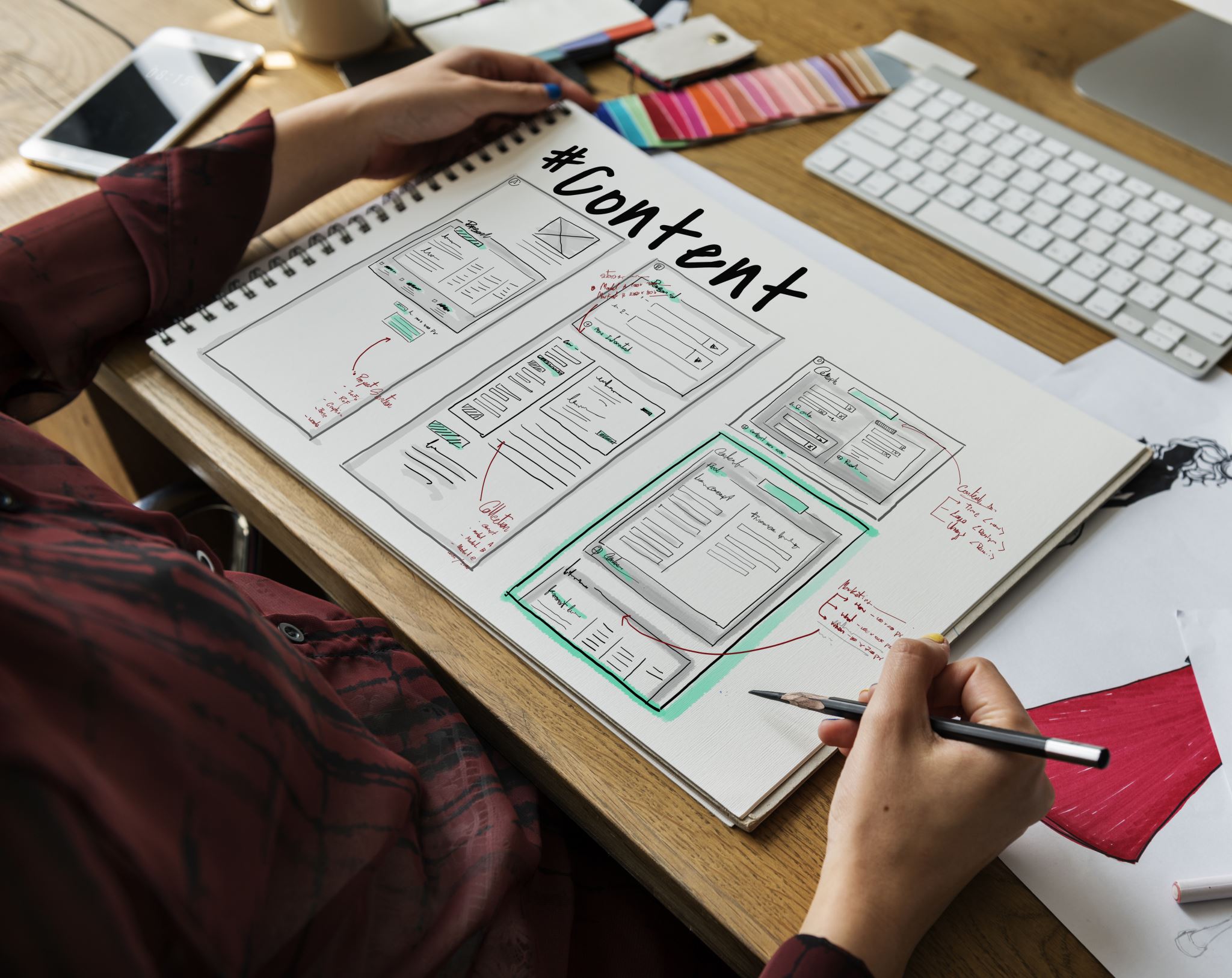 Teaching academics about active learning
Dr. Bianca Fox,  Nottingham Trent University 

Prof. Valentina Marinescu, UB
Associate prof. Silvia Branea, UB
Professional development at UB
About the course
3-week short course for academics working at the University of Bucharest 

Aims: 
- Communicating research results to a wider audience.
- Promoting research and scholarship. 
- Creating a personal brand. 


50 registered participants
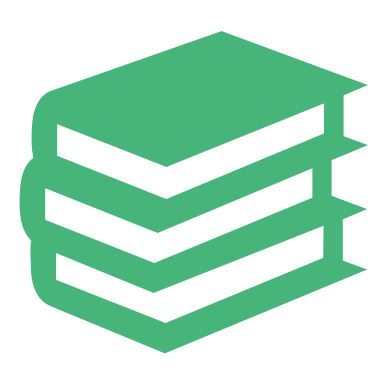 Course structure
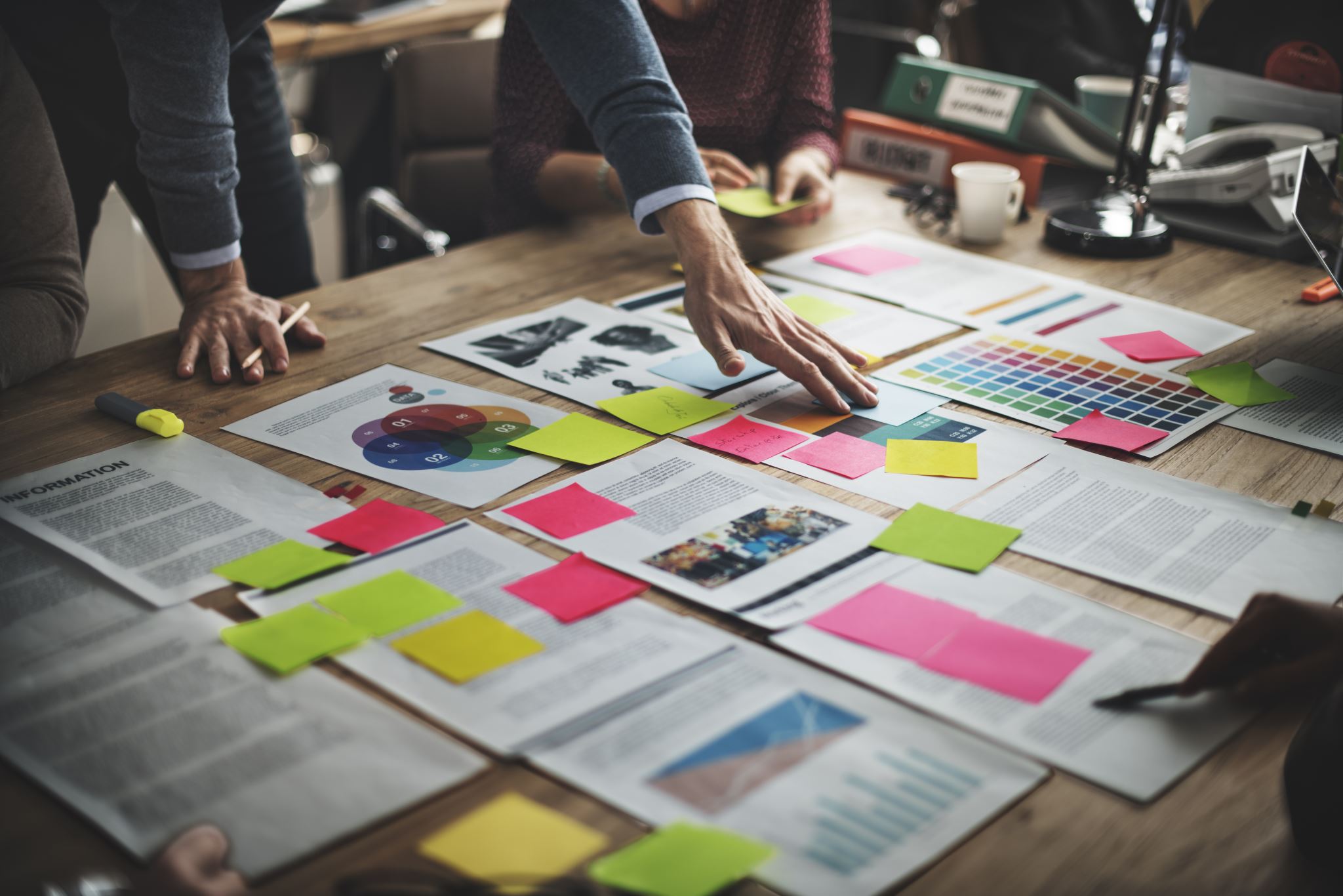 Active Learning Strategies that worked!!!
Designing activities that promote discussion and collaboration.
Teaching through live demonstrations. 
Encouraging problem-based learning through the use of short scenarios and case studies.
Using the muddiest point technique to encourage providing feedback.
Using technology to encourage participation.
Examples of activities used
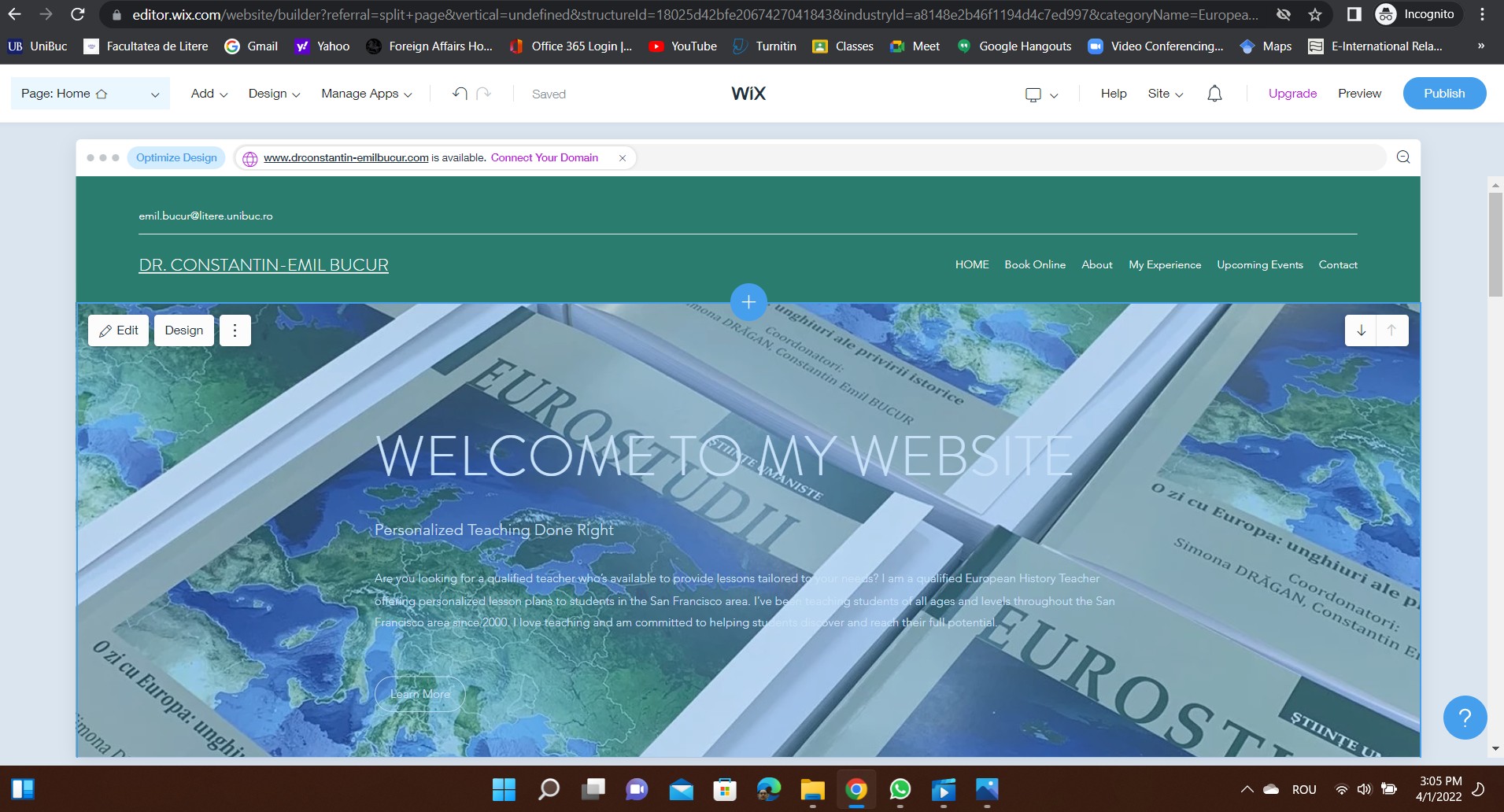 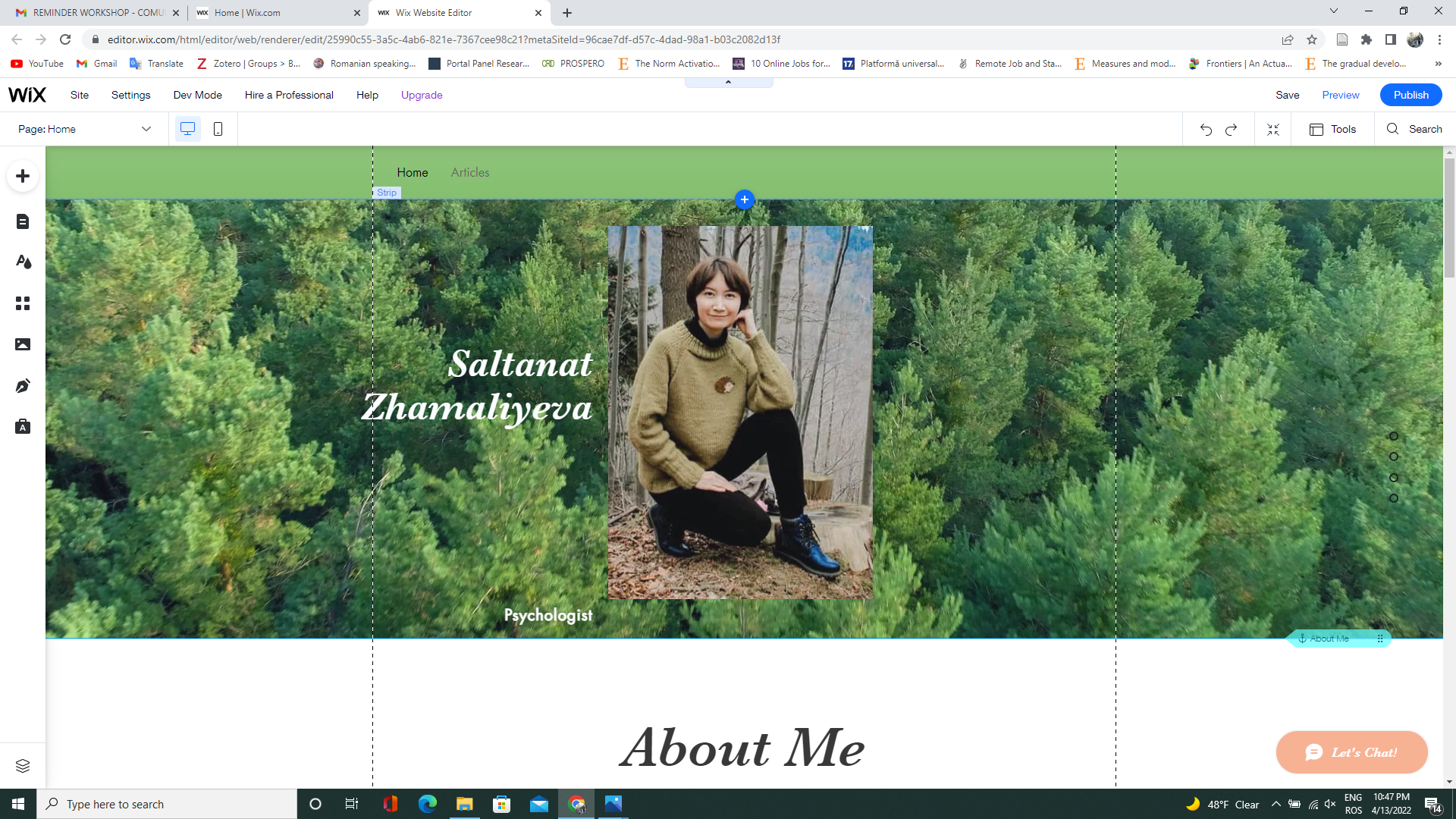 Examples of participant outputs
Challenge
How do we introduce active learning to lecturers from other international contexts that have never experienced active learning before?
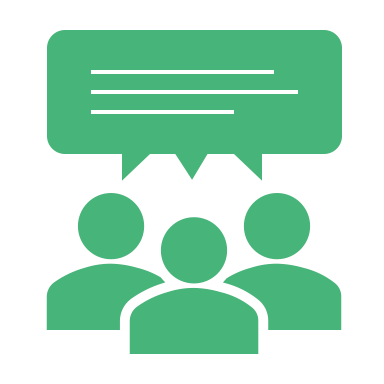 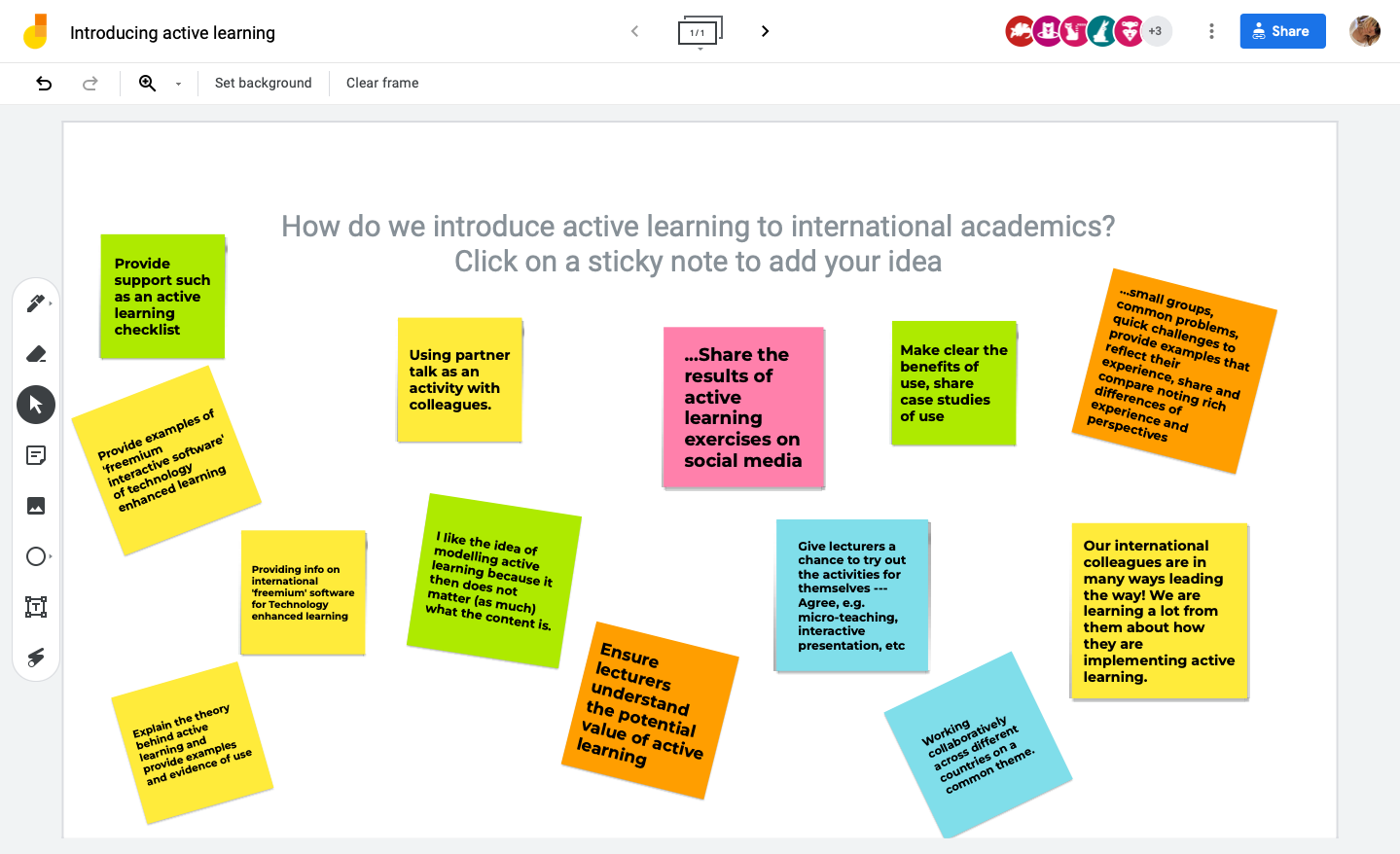 Thank you!
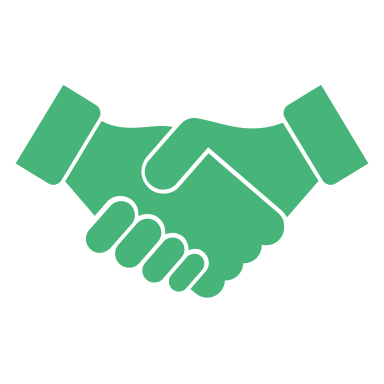 Get in touch!

bianca.fox@ntu.ac.uk